Редьярд Кіплінг
Життя вчило його любити, боротися і вірити. І англієць з душею індуса добре засвоїв його уроки. А ще Редьярд Кіплінг умів зберігати вірність. Вірність великій Красі і таємниці, які одного разу, з самого дитинства і назавжди, заволоділи його серцем.
Честертон сказав одного разу: «Особлива принадність історій Кіплінга полягає в тому, що вони читаються не як казки, які дорослі розповідають дітям біля каміна, а як казки, які дорослі розповідали один одному на зорі людства».
Редьярд Кіплінг  народився в Бомбеї - 30 грудня, під самий новий 1866-й рік. І був справжнім англо-індійцем. (Тоді в Індії жили і працювали приблизно чотири мільйони англійців.) Батьки, люди зайняті, віддали доглядати хлопця слугам, і тому на місцевій мові, хіндустані, Редьярд розмовляв  спочатку краще, ніж на своїй рідній. Коли няня водила його побажати спокійної ночі батькам, то попереджала, щоб він говорив з ними англійською: мовляв, їм це буде приємно.
Радди Киплинг в 6 лет
Батько Редьярда Джон Локвуд Кіплінг викладав спочатку в бомбейській художній школі, а потім на 18 років став куратором Центрального музею індійського мистецтва в Лахорі, дуже швидко перетворивши його зібрання в одну з кращих в світі колекцій східного мистецтва.
Редьярд Киплинг и его отец Джон Локвуд Киплинг. 1880
Він не любив мирської суєти. Скільки разів він відмовлявся від всіляких державних почестей і нагород - не перелічити. Умовляли все, включаючи короля. А він - ні в яку. Пояснював скромно і просто - тим, що бажає «жити і померти просто Кіплінгом»
Киплинг любил общаться с детьми
Редьярд Киплинг(в первом ряду справа) среди военных корреспондентов в Южной Африке.
З 21 березня по 1 квітня 1900 Кіплінг рахувався у штаті армійської газети «Друг». Коли наприкінці 1900 року Редьярд оголосив батьку, що закінчив «Кіма», той тільки спитав: «Це ти його закінчив, чи він сам себе?» - «Він сам себе», - відповів Кіплінг-молодший. «Тоді він може виявитися не так вже й поганий», - посміхнувся батько. Індійський критик Нірад Чаудхірі говорив, що, прочитавши «Кіма», виявив в ньому таку любов до Індії і таке розуміння цієї країни, що забув і думати про Кіплінга-імперіаліста. «Він збагнув справжній дух Індії. Перейнявся до неї любов'ю. Ми, індуси, завжди будемо вдячні Кіплінгу, що зумів показати багатоликість нашої країни, її красу, силу і правду ».
Кадр из фильма «Ким» (1950)
Він буде отримувати величезні гонорари, зробиться почесним ректором університету, отримає в 1907 році Нобелівську премію з літератури. Визнання буде рости. Але це буде визнання колишніх заслуг. Ніщо вже не зрівняється з його «Книгою джунглів», з філософським «Кімом», з добрими, милими казками: «Кішкою, яка гуляла сама по собі», «Маленьким цікавим слоненям».
Редьярд Киплинг и его герои
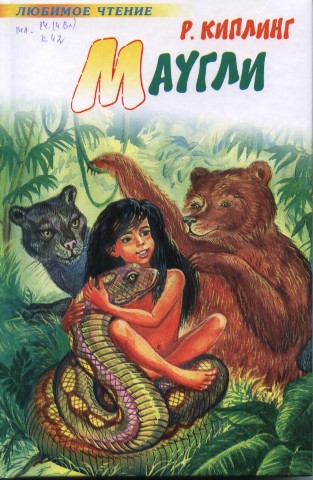 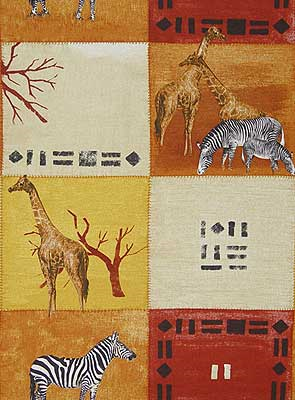 Дети Редьярда Киплинга
Дочь Киплинга Жозефина1895 год
Семья Киплинга
Большим ударом для писателя стала гибель старшего сына Джона в Первую мировую войну в 1915 году.
Сын писателяДжон Киплинг1915 год
У скромному кабінеті Кіплінга висить портрет художника-прерафаеліти Берн-Джонса. Кошик для паперів завжди сповнений доверху. «Сюди йде велика частина того, що я пишу», - говорить він. Працюючи, він іноді починає розмахувати своїм улюбленим великим індійським ножем. Одного разу він виріже їм на столі: «Як часто я втомлювався, сидячи за тобою».
Останься прост, беседуя с царями,Останься честен, говоря с толпой;Будь прям и тверд с врагами и с друзьями,Пусть все, в свой час, считаются с тобой;Наполни смыслом каждое мгновенье,Часов и дней неумолимый бег, —Тогда весь мир ты примешь, как владенье,Тогда, мой сын, ты будешь Человек!